Проектирование современного урока в инклюзивном классе
Учитель географии СОШ № 40 города Павлодара Зеленчукова А.А.
Инклюзивный класс – форма организации образовательного процесса, при которой дети с отклонениями в развитии обучаются по соответствующим нарушению общеобразовательным программам (основным и дополнительным) в одном классе с нормально развивающимися сверстниками в условиях массовой общеобразовательной школы. Данная форма организации образовательного процесса является приоритетной по отношению к специальному классу и индивидуальному обучению.
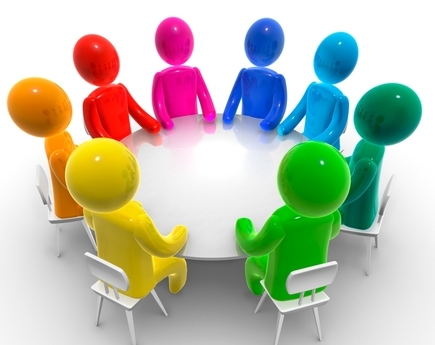 Урок  в инклюзивном классе?
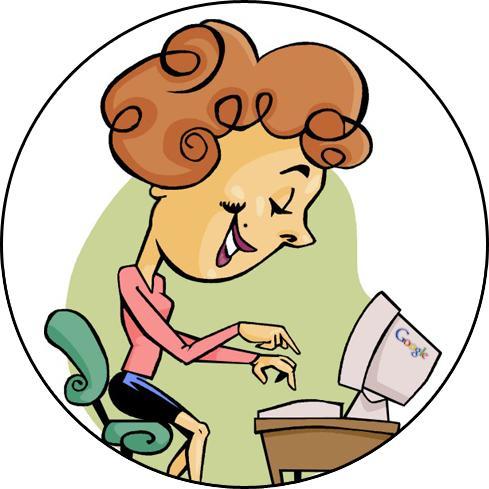 Каким он должен быть?
Как спроектировать урок?
Чем отличается от традиционного урока?
План урока в инклюзивном классе
Требования к режиму организации урока в инклюзивном классе
Планирование урока в инклюзивном классе должно включать в себя как общеобразовательные задачи, так и коррекционные и развивающие задачи, предусматривать в ходе урока смену деятельности обучающихся, чередование активной работы с отдыхом, обязательное использование наглядных средств.

Ход урока зависит от того, насколько соприкасаются изучаемые темы у учеников с разными образовательными потребностями, как они усвоили предыдущую тему, какой этап обучения взят за основу (изложение нового материала, повторение пройденного, контроль знаний, умений и навыков).
Основные требования, при организации режима урока в инклюзивном классе
1. Урок должен иметь четкий алгоритм.

2. Каждое задание, которое предлагается «особенным» детям,   должно отвечать определенному алгоритму действий.

3. Урок в инклюзивном классе, где есть дети с ограниченными возможностями здоровья, должен предполагать большое количество использования наглядности для упрощения восприятия материала.

4. Учет  слабого внимания  детей с ограниченными возможностями здоровья, их истощаемости и
пресыщения однообразной деятельностью. Смена  различных  видов деятельности.
Начало урока
Начало урока с детьми, имеющими нарушение интеллекта, всегда должно быть построено на повторении предыдущего материала. По этому поводу, пока «обычные» учащиеся работают по карточкам на закрепление предыдущей темы (т.к. они более самостоятельны), учитель проводит словарную работу или другие виды работ с «особенными» детьми по вспоминанию основных понятий, касающихся темы предыдущего урока.
На данном этапе урока можно предложить детям с ООП
карточки с понятиями предыдущего урока (дети дают этим понятиям письменную характеристику). 
карточки, содержащие слова-подсказки или предложения с пропущенными словами (чтобы детям было проще дать определение понятию). 
карточка с заданием такого характера: в одном столбике даются понятия, в другом – определения этих понятий (дети стрелочкой должны указать какому понятию соответствует то или иное определение). 
карточки с практическими примерами. 
словарная работа (устно или по карточкам). Учитель может коротко проговорить, что усвоено детьми на прошлом занятии. Здесь же можно использовать наглядность (картинки, пособия, практический материал, предметы, пазлы со словами из словаря).
Видео
Основная часть урока
Учитель приступает к объяснению новой темы для всех обучающихся. При этом для общего объяснения нужно выбирать только простые темы, как по своему объему, так и по содержанию материала. Также не забывать про использование алгоритма и наглядности. 

Далее можно предложить сильным ученикам выполнить индивидуальные задания самостоятельно, а в это время еще раз объяснить более слабым ученикам содержание новой темы, и только потом предложить им самостоятельные задания и переключиться на проверку заданий, выполняемых сильными учениками. Все задания для детей с ОВЗ должны отвечать определенному алгоритму действий.
Все задания для детей с ООП должны отвечать определенному алгоритму действий
Урок в инклюзивном классе, где есть дети с ограниченными возможностями здоровья, должен предполагать большое количество использования наглядности для упрощения восприятия материала. Причина в том, что дети с интеллектуальными нарушениями при восприятии материала опираются на сохранное у них наглядно-образное мышление. Не могут в полном объеме использовать словесно-логическое мышление, поскольку оно у них нарушено или имеет замедленный характер. Видео
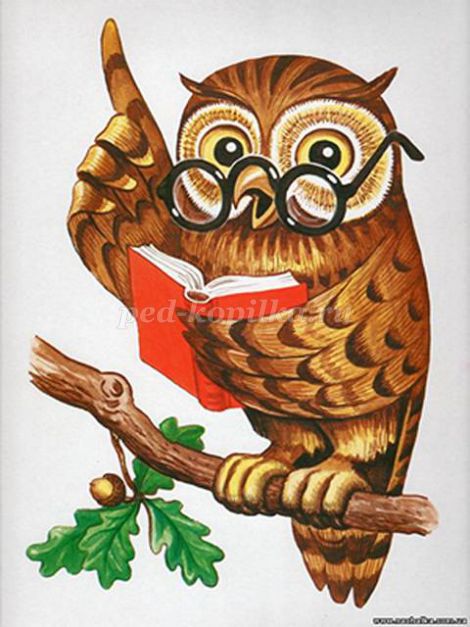 Аспекты оценки ребенка с ООП
Старайтесь отмечать хорошее поведение ребенка, а не плохое.
Не обращайте внимание на не очень серьезные нарушения дисциплины.
Будьте готовы к тому, что поведение ребенка может быть связано с приемом медикаментов.
Придумайте какое-то «особое» слово, после произнесения вами которого ребенок поймет, что поступает не должным образом.
Используйте промежуточную оценку, чтобы отразить прогресс.
Разрешайте ребенку переписывать работу, чтобы получить лучшую отметку (в дальнейшем учитывать отметку за переделанную работу).
Используйте систему оценки: зачет-незачет, когда речь идет об оценке роста и развития ребенка. 
Видео
Главные преимущества инклюзивного образования
«…надо усилить внимание к нашим гражданам с ограниченными возможностями. Для них Казахстан должен стать безбарьерной средой»Послание главы государства Н. Назарбаева народу Казахстана.Казахстанский путь  - 2050: единая цель, единые интересы, единые требования.